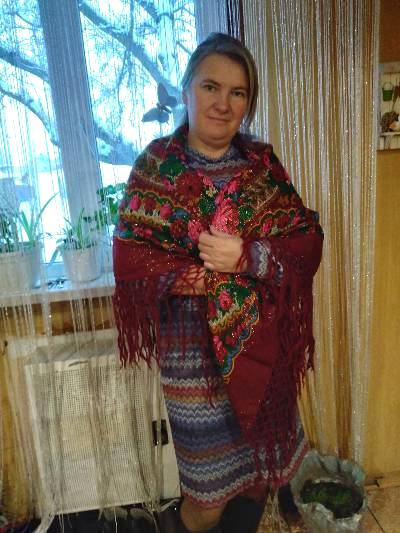 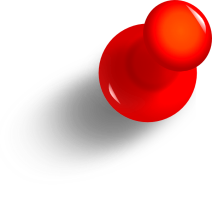 Федик 
Ірини
 Степанівни
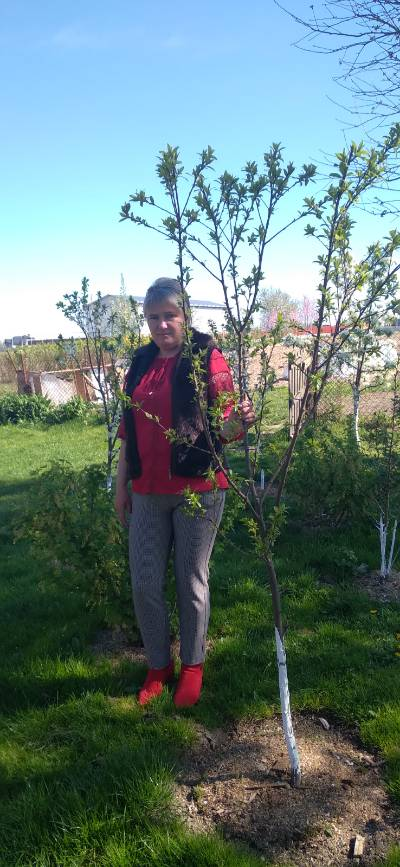 Освіта:  вища,  
Стаж:  18 р.
Посада:  вчитель
           української мови та літератури
Категорія:    І    
                категорія
Моє педагогічне кредо
Якщо Ви бажаєте навчити
 дітей, то це Божий хрест, 
а якщо Ви прагнете навчатися разом із дітьми, то це Божий дар
Творче кредо:
Вміння знаходити обдарованих
та здібних   дітей - талант, вміння їх виховувати -  мистецтво, але найважливішим
є любов до дітей.
Моя методична робота
Член журі районних  олімпіад з української мови та літератури, 
Міжнародного конкурсу ім.Петра Яцика,
Всеукраїнського конкурсу імені
Т.Шевченка
Член районної творчої групи вчителів української мови та літератури
Розробила календарно - тематичне планування з української літератури  для 6 класу НУШ, яке розміщене на освітніх платформах «На Урок» та   «Всеосвіта».
Моя методична проблема:
«Сучасний урок  української мови та літератури: традиції та новаторство»
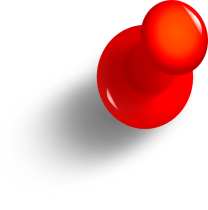 Сучасний урок — це перш за все урок, на якому створено реальні умови для інтелектуального, соціального, морального становлення особистості учня,
 що дозволяє досягти високих результатів у навчанні.
Чим сьогоднішній урок відрізняється від вчорашнього?
Сучасний урок, на відміну від традиційного,- це майстерня аналізу
та обробки інформації, яка привноситься учасниками освітнього процесу з різних джерел інформаційного простору(комп'ютерні мережі,телебачення, різні літературні джерела)
Постулати сучасного уроку
Вчитель  на сучасному уроці – це організатор, «диригент», консультант, фасиліфікатор – організовує пошук вирішення навчальних завдань через діалог, рольову гру, рефлексії т.д.
Урок - диспут
Урок -кафе
Урок- сюжетна замальовка
Урок-аукціон ідей
На своїх уроках використовую такі методи навчання
Інтерактивні технології ситуативного моделювання
Інтерактивні технології для роботи в з класом
Інтерактивні технології кооперативного навчання
Інтерактивні технології для вирішення дискусійних питань
Коло ідей,
 вільне письмо, хмаринки слів, 
робота в парах, трійках..
Незакінчене речення, мікрофон, 
ажурна пилка, навчаючись - учусь
Метод «Прес», займи позицію, зміни позицію,
дискусія, дебати
Гра,
розігрування ситуацій за ролями,
 урок – судове засідання
Дидактичні  можливості мультимедійних засобів навчання:
посилення мотивації навчання; 
індивідуалізація процесу навчання, 
розширення меж самостійної діяльності здобувачів освіти;
 унаочнення навчального матеріалу;
урізноманітнення форм подання інформації;
урізноманітнення типів навчальних завдань; 
створення навчального середовища, яке забезпечує "занурення" учня в уявний світ, у певні соціальні і виробничі ситуації; 
постійне застосування ігрових прийомів; забезпечення негайного зворотного зв’язку, 
 перевірка та самоперевірка набутих знань
Мультимедійні ресурси на уроках української мови та літератури:
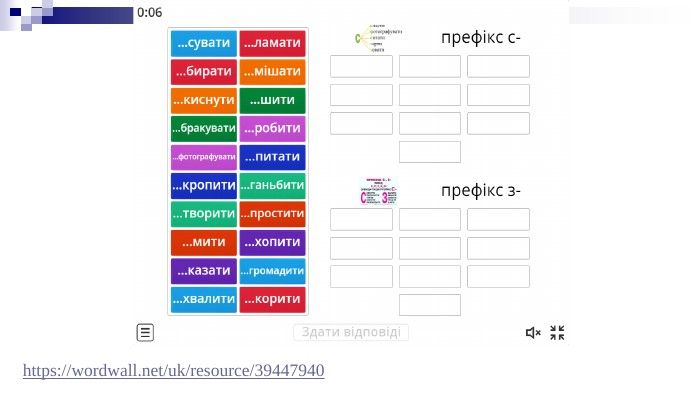 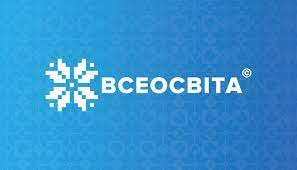 Мої здобутки
Учні 9, 11 класу  взяли участь в  XVI Всеукраїнській осінній інтернет - олімпіаді  з українськоїмови та літератури та зимовій .Діти показали реальний рівень своїх знань, за що отримали заслужені нагороди
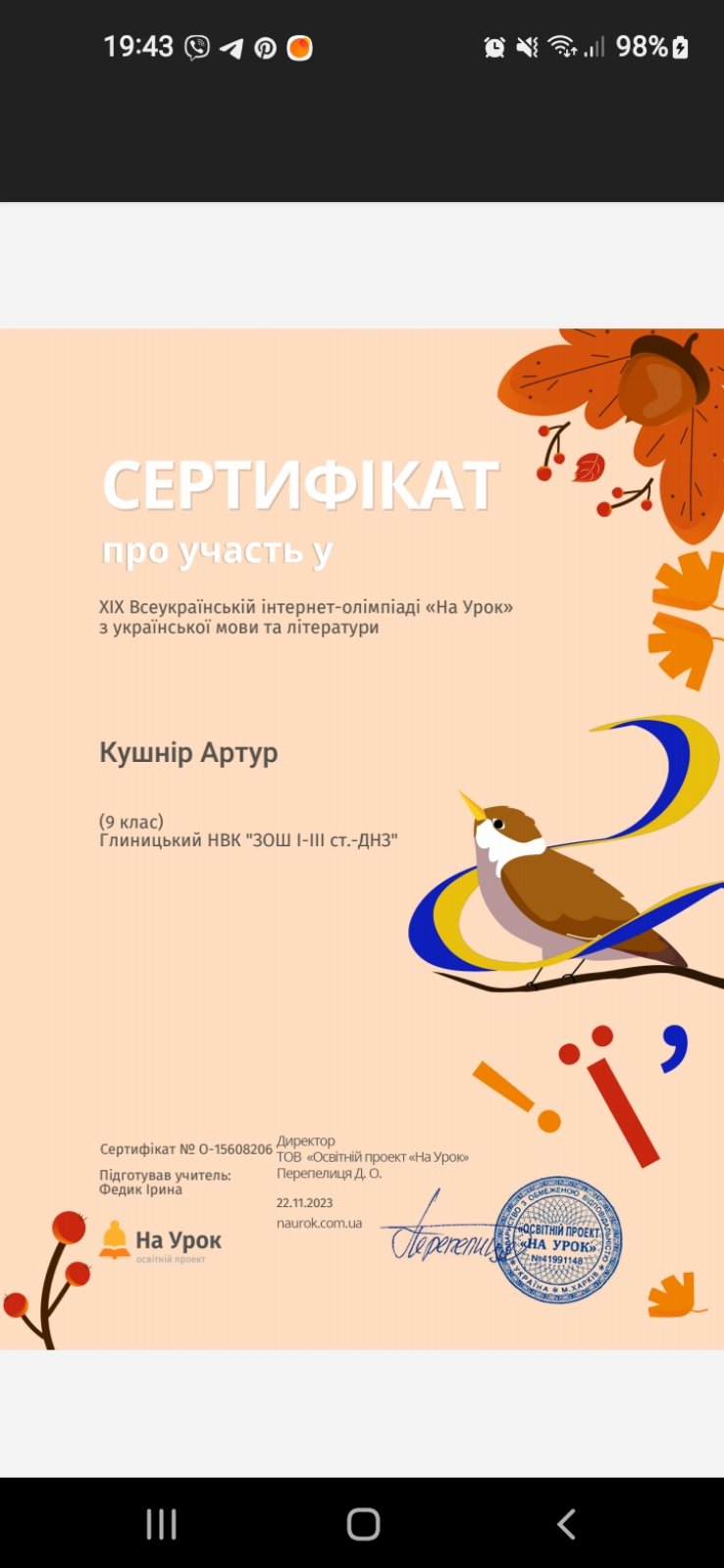 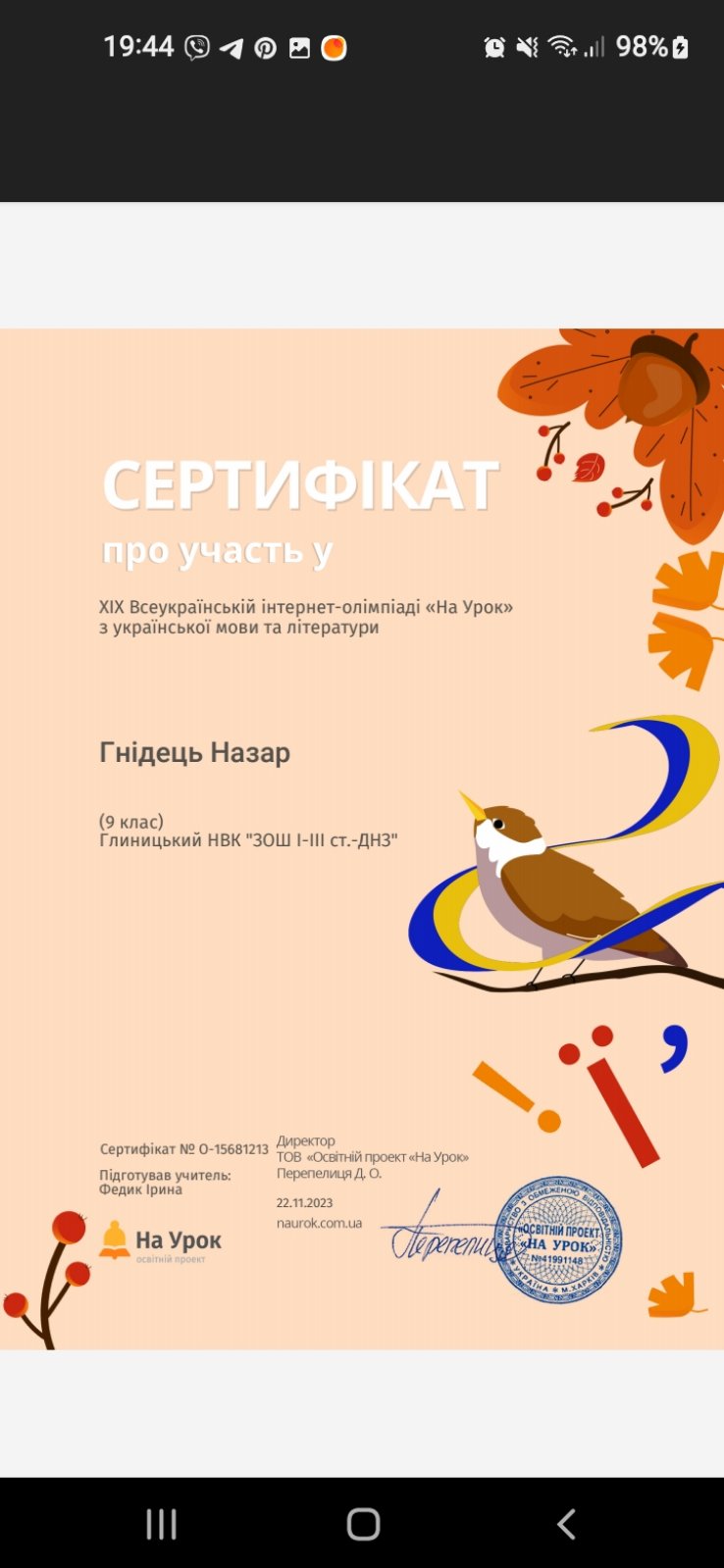 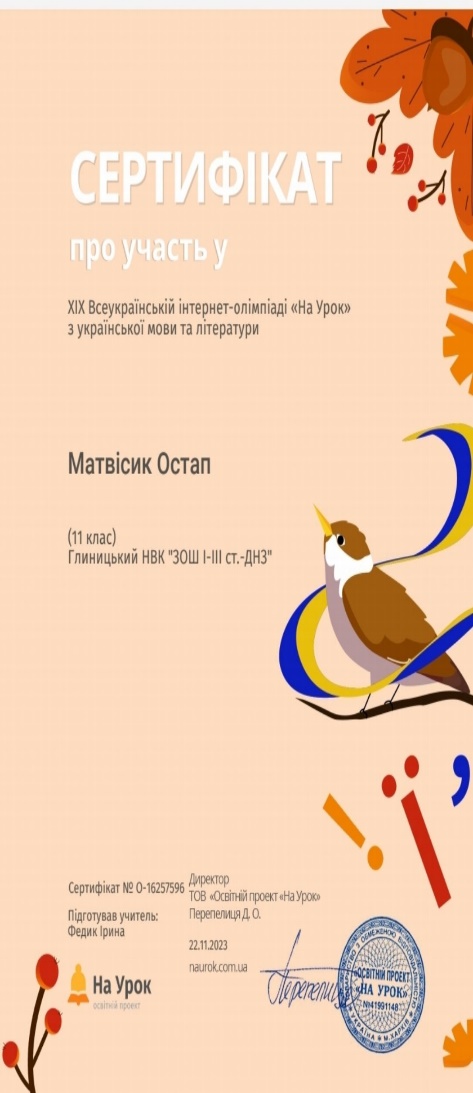 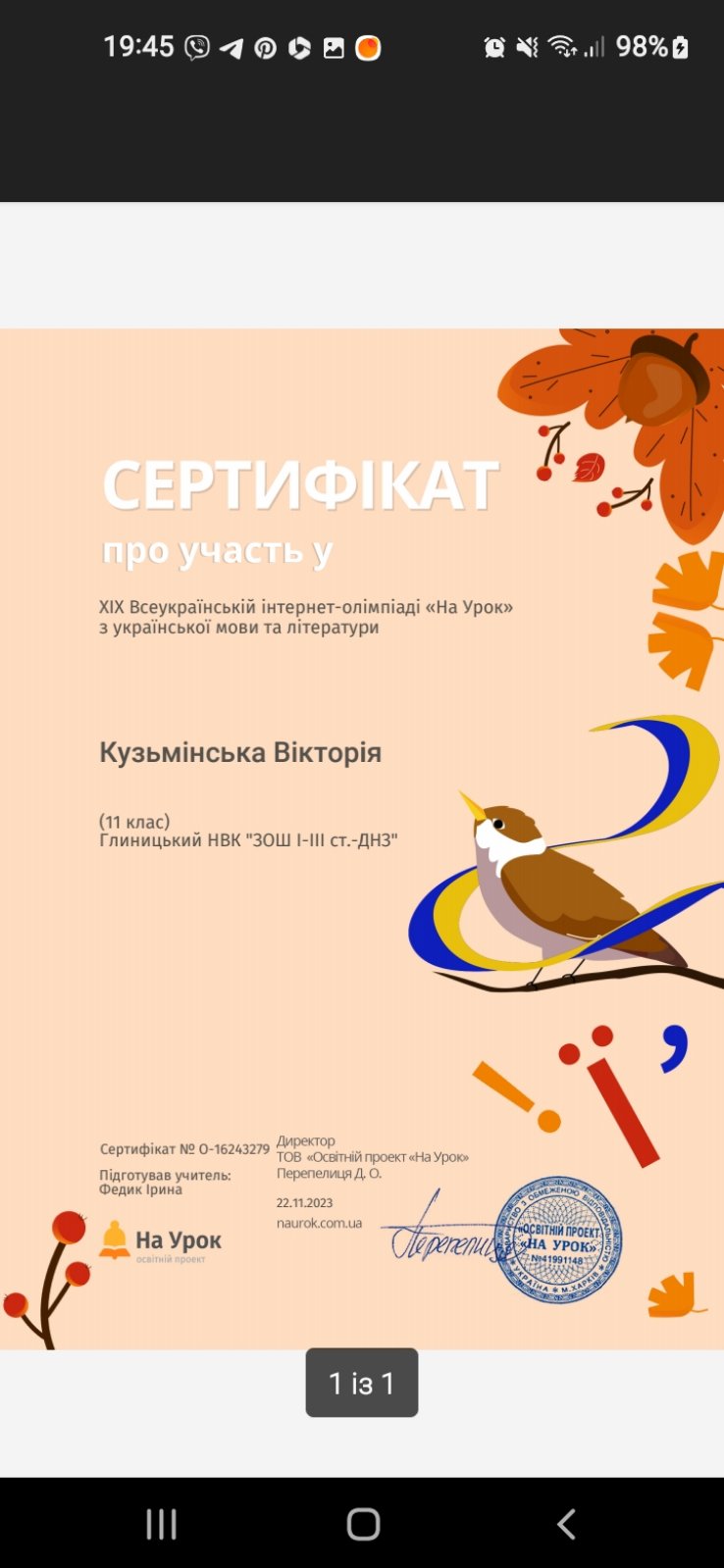 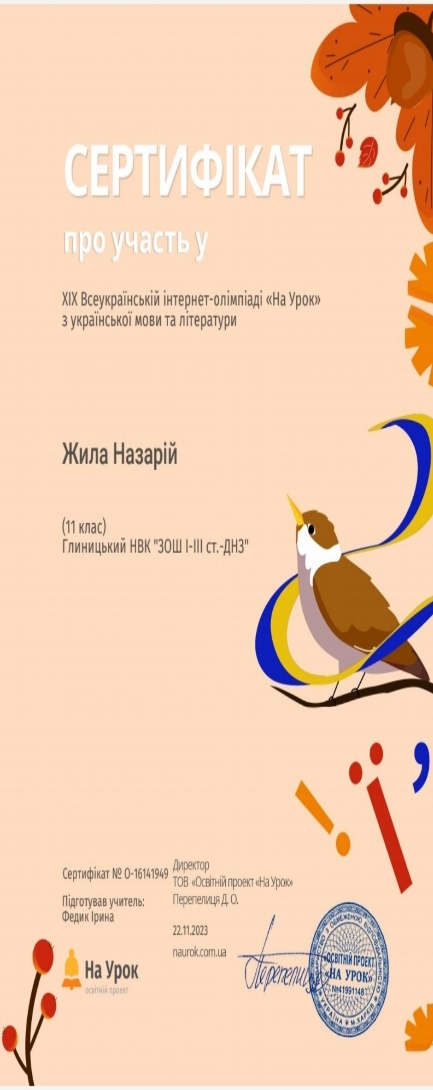 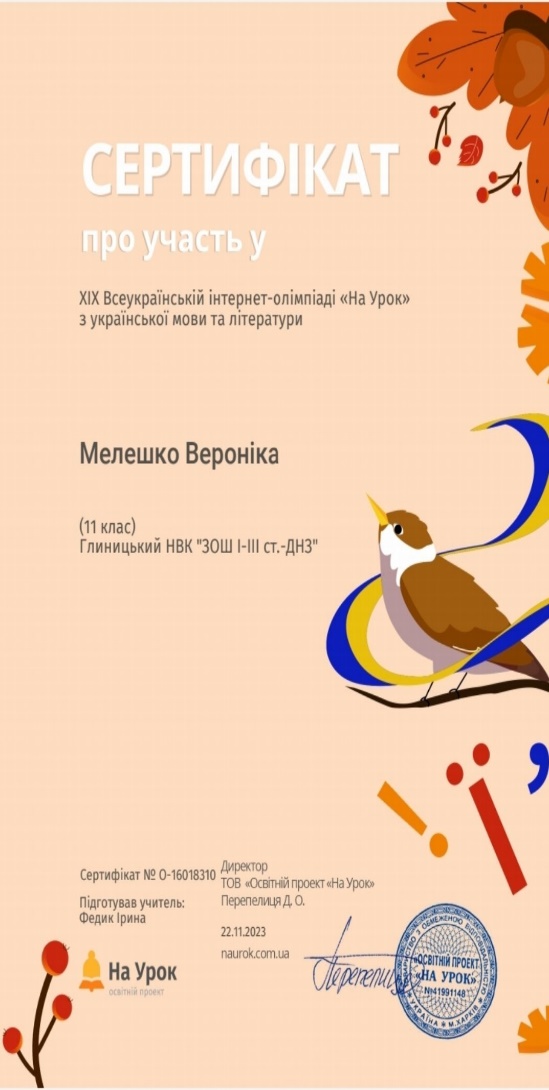 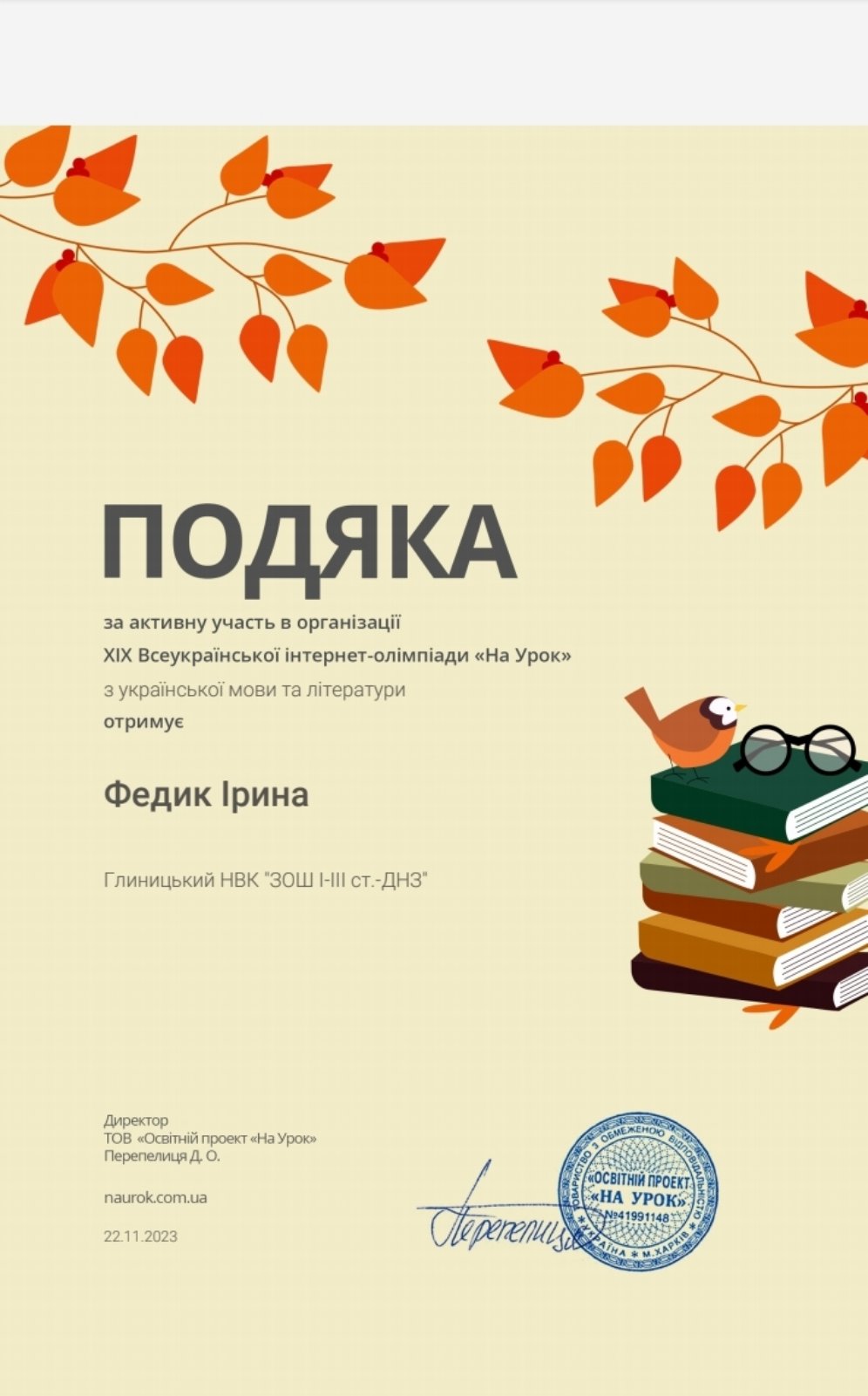 Мої учні постійно беруть участь  у різних літературних конкурсах.
Філь Марта - посіла І місце у номінації "Художнє читання« фестивалю-конкурсу мистецтв «Сурми звитяги».
Семерак Ірина – І місце у районному конкурсі 
«І слово і пісня матусю тобі»
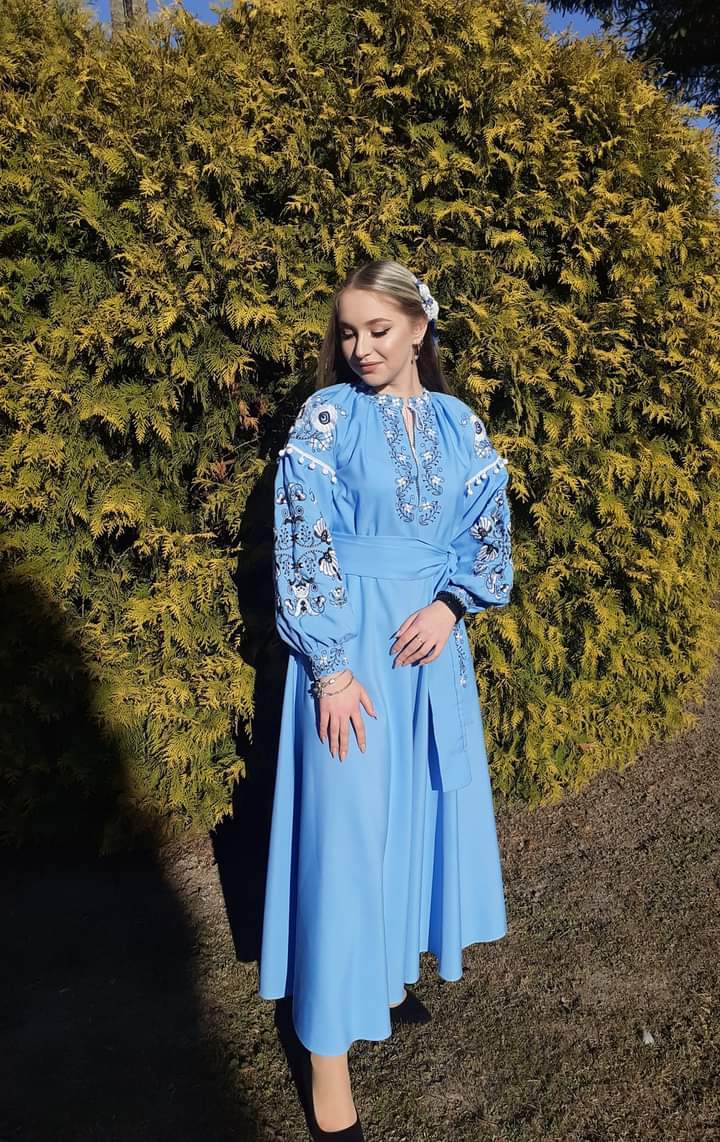 Маю окрему особисту сторінку  на освітній платформі «На урок» та освітній платформі «Всеосвіта», де розміщую свої матеріали з досвіду роботи та розробки позакласних заходів, з якими ознайомлюються вчителі України
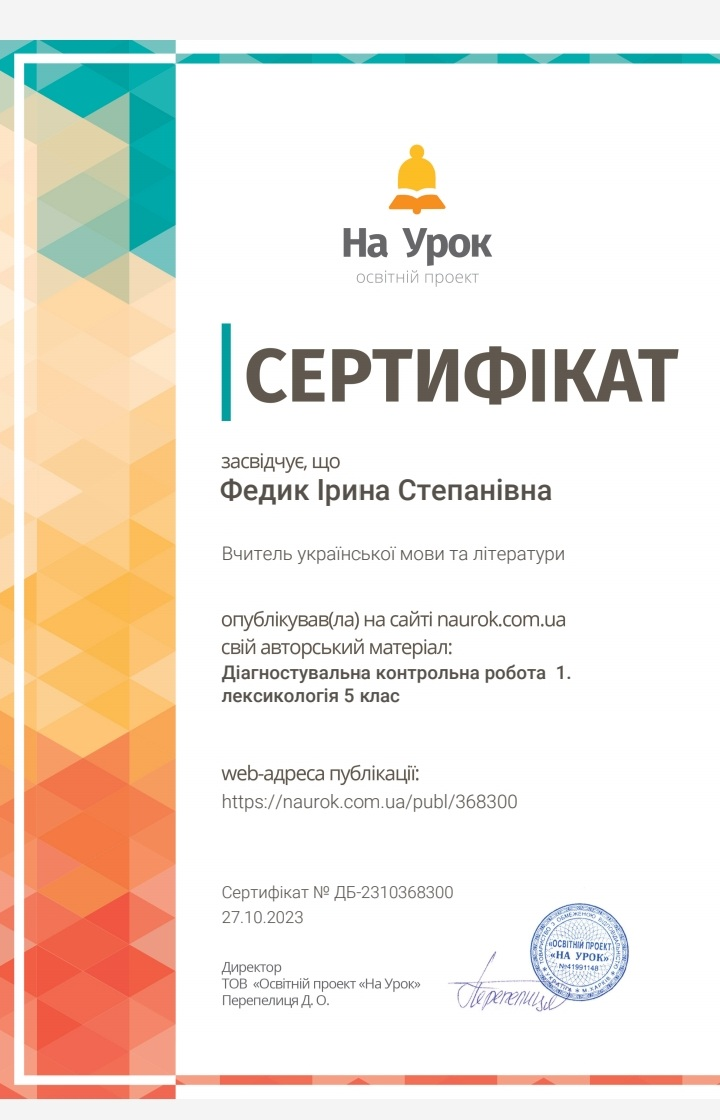 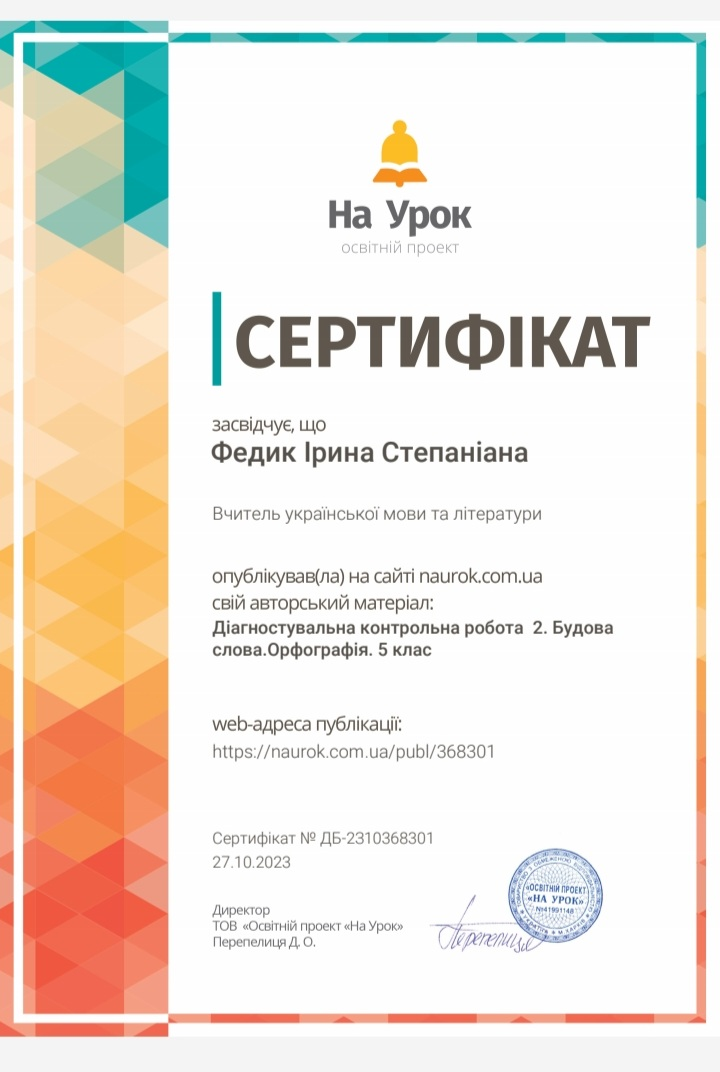 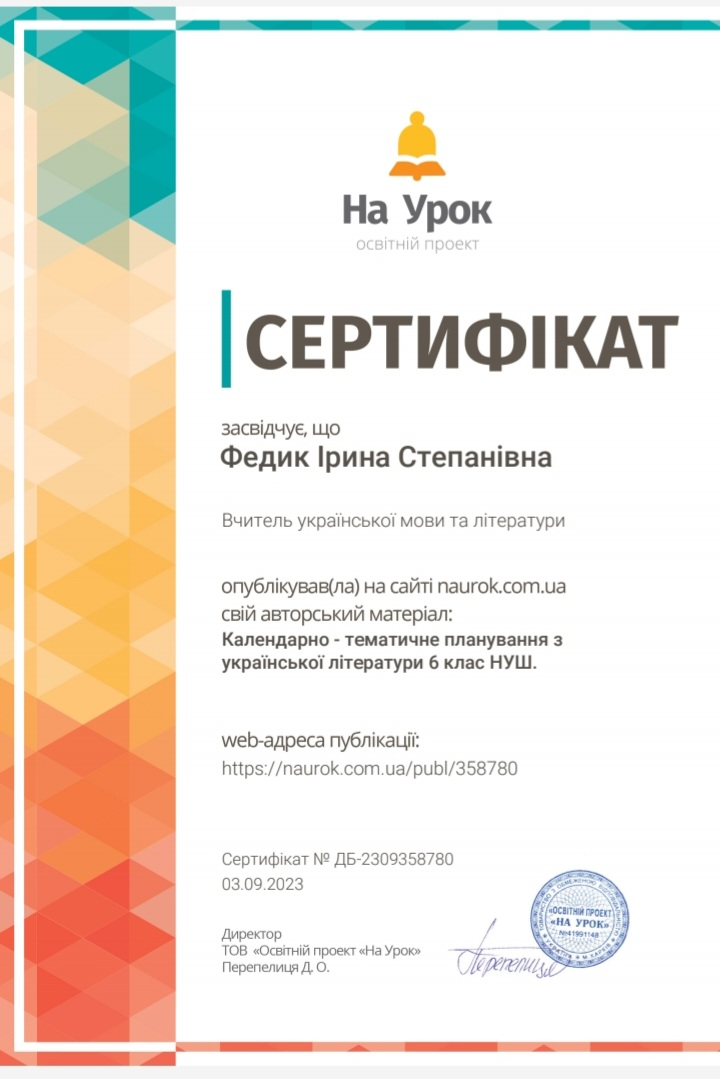 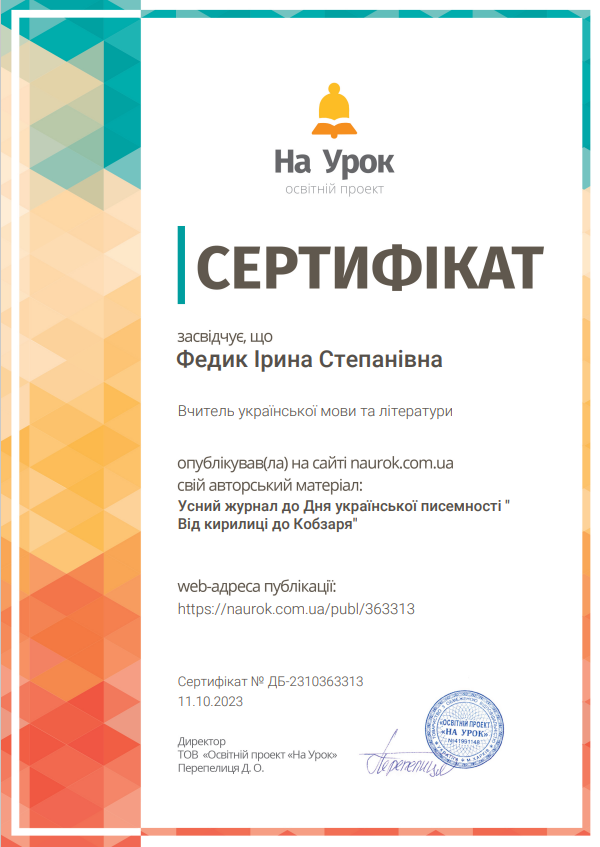 Фотогалерея
Філологічний водевіль «У тенетах суржика»
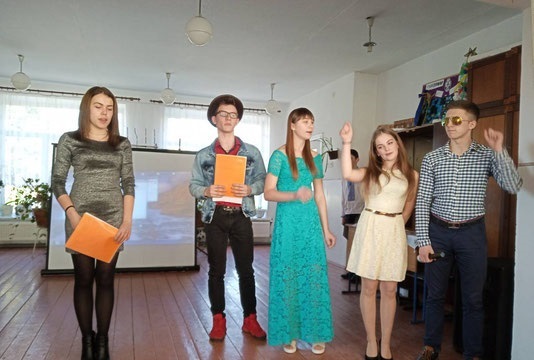 Брейн- рингУрок української мови«Мова єднає нас»                 (підсумковий урок у формі ділової гри                                                   з теми «Морфологія»)
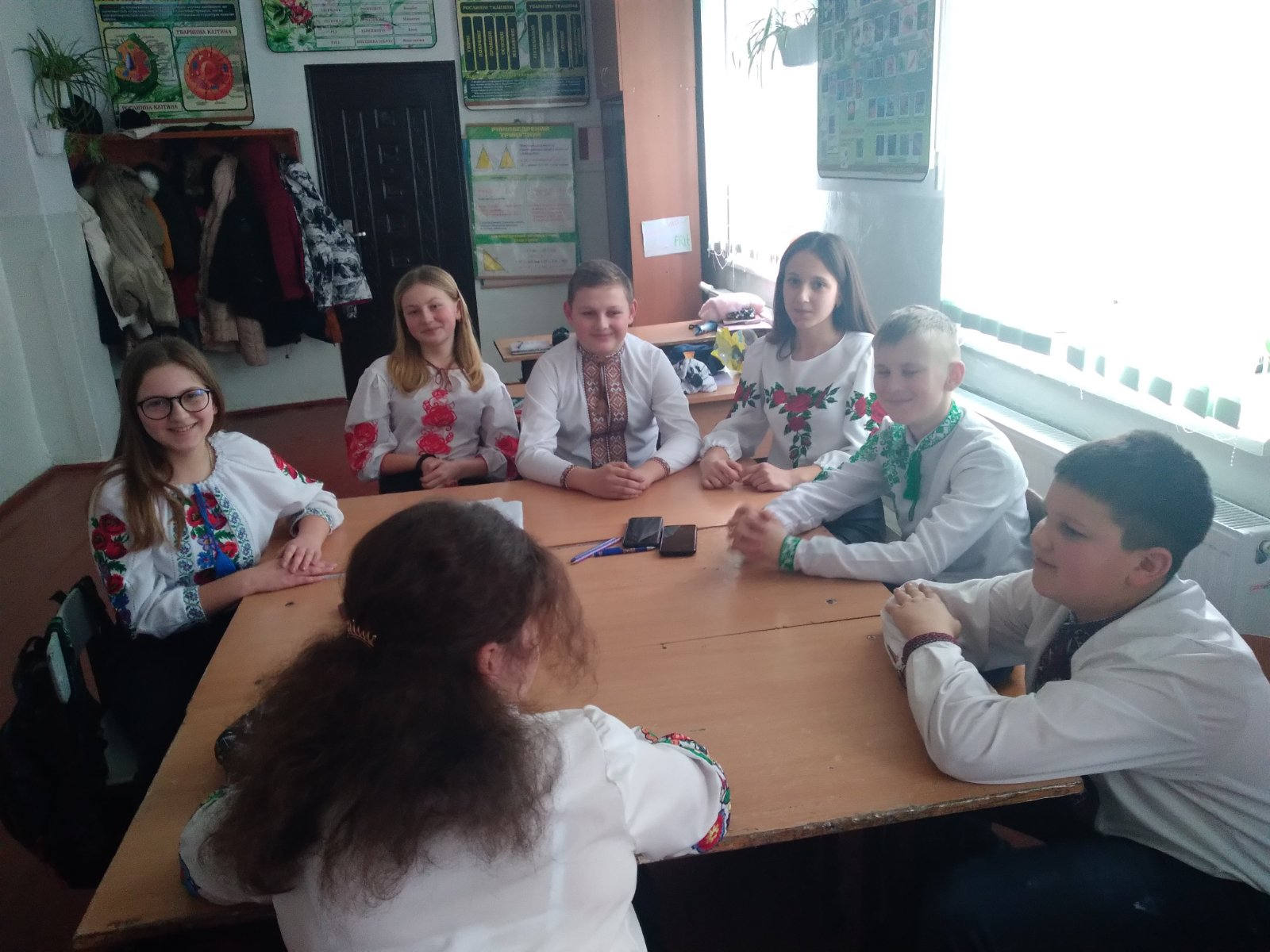 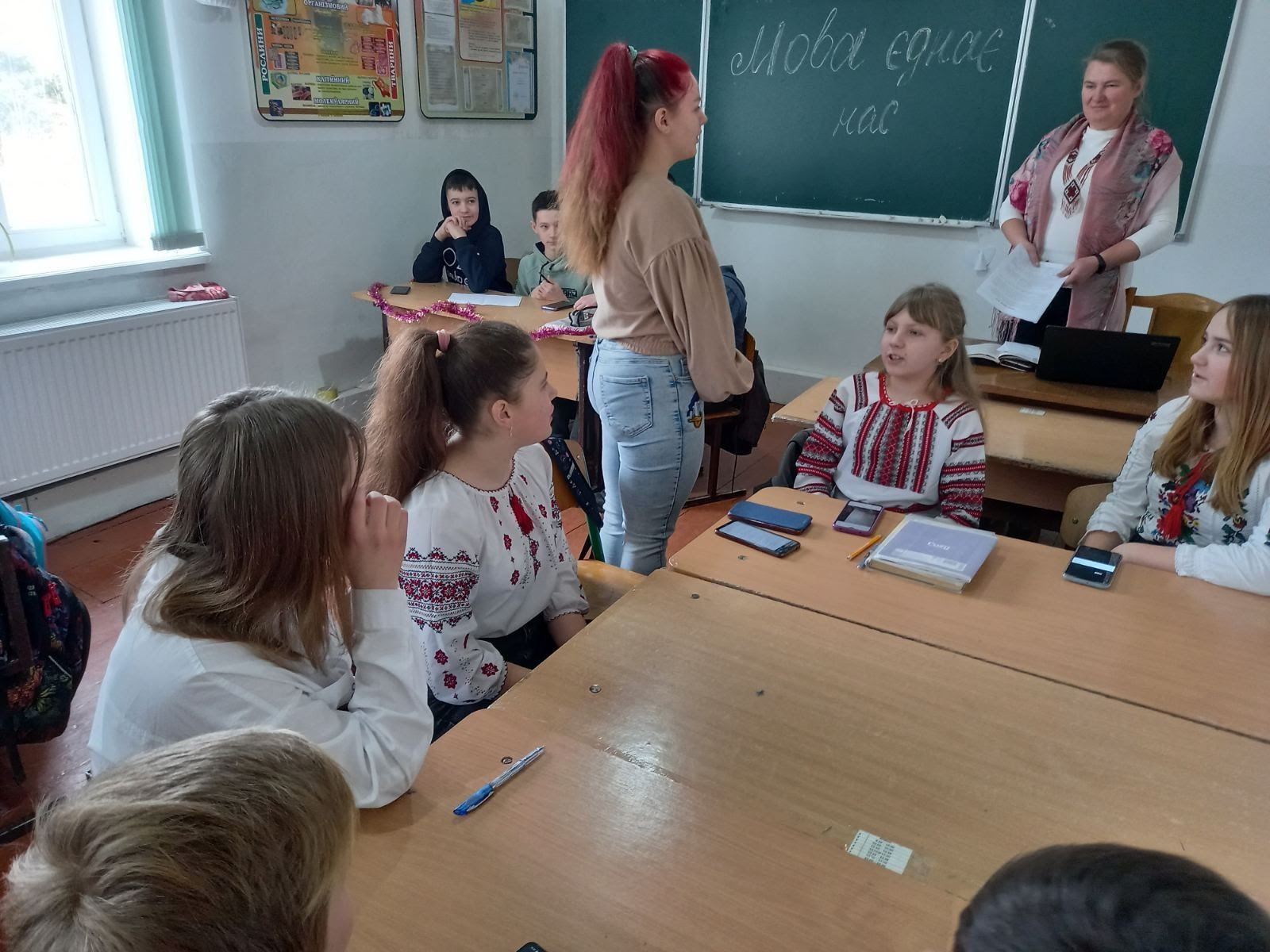 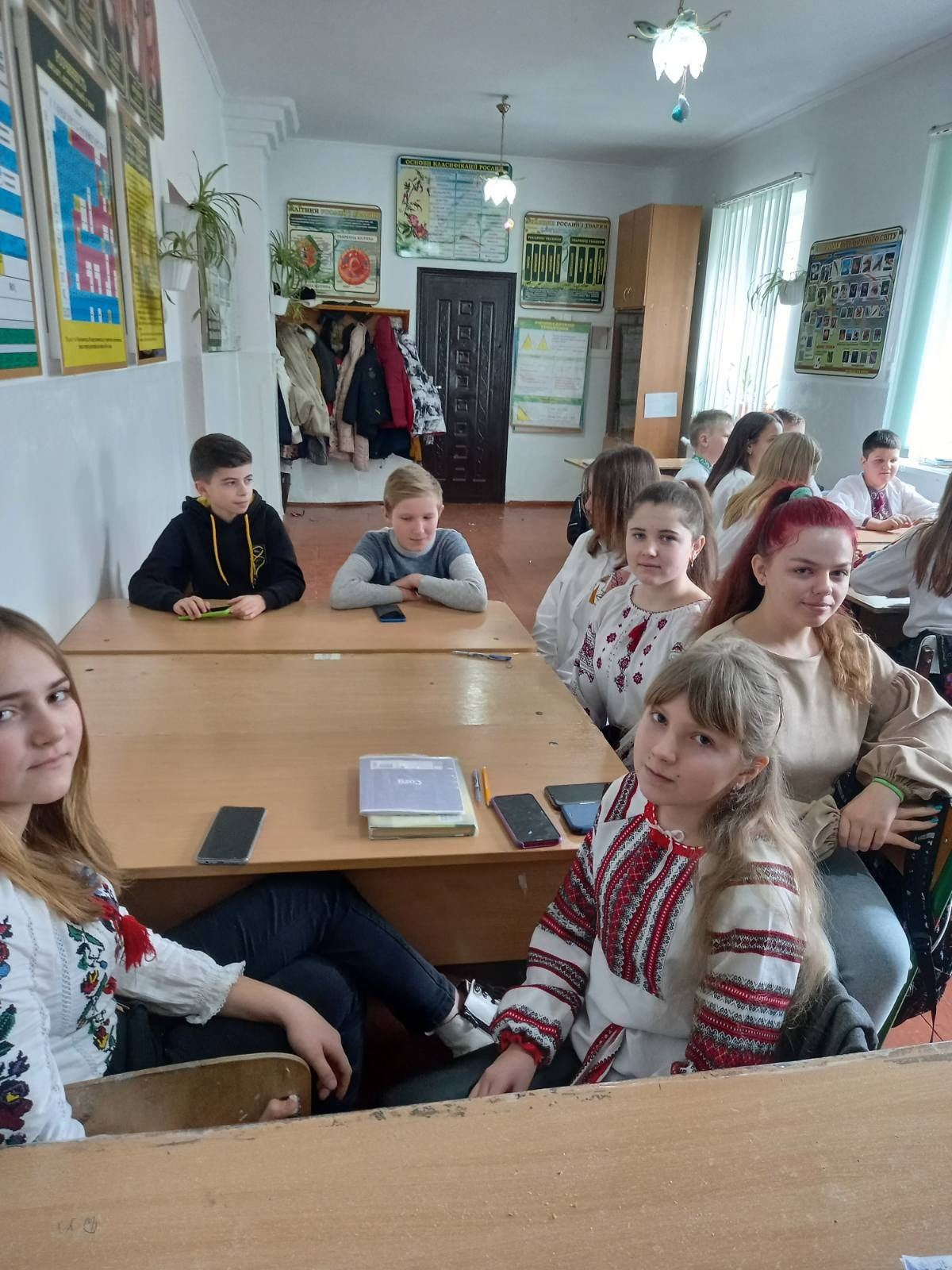 Урок – КВКдо Міжнародного Дня мови(вивчаємо синоніми, омоніми та антоніми)
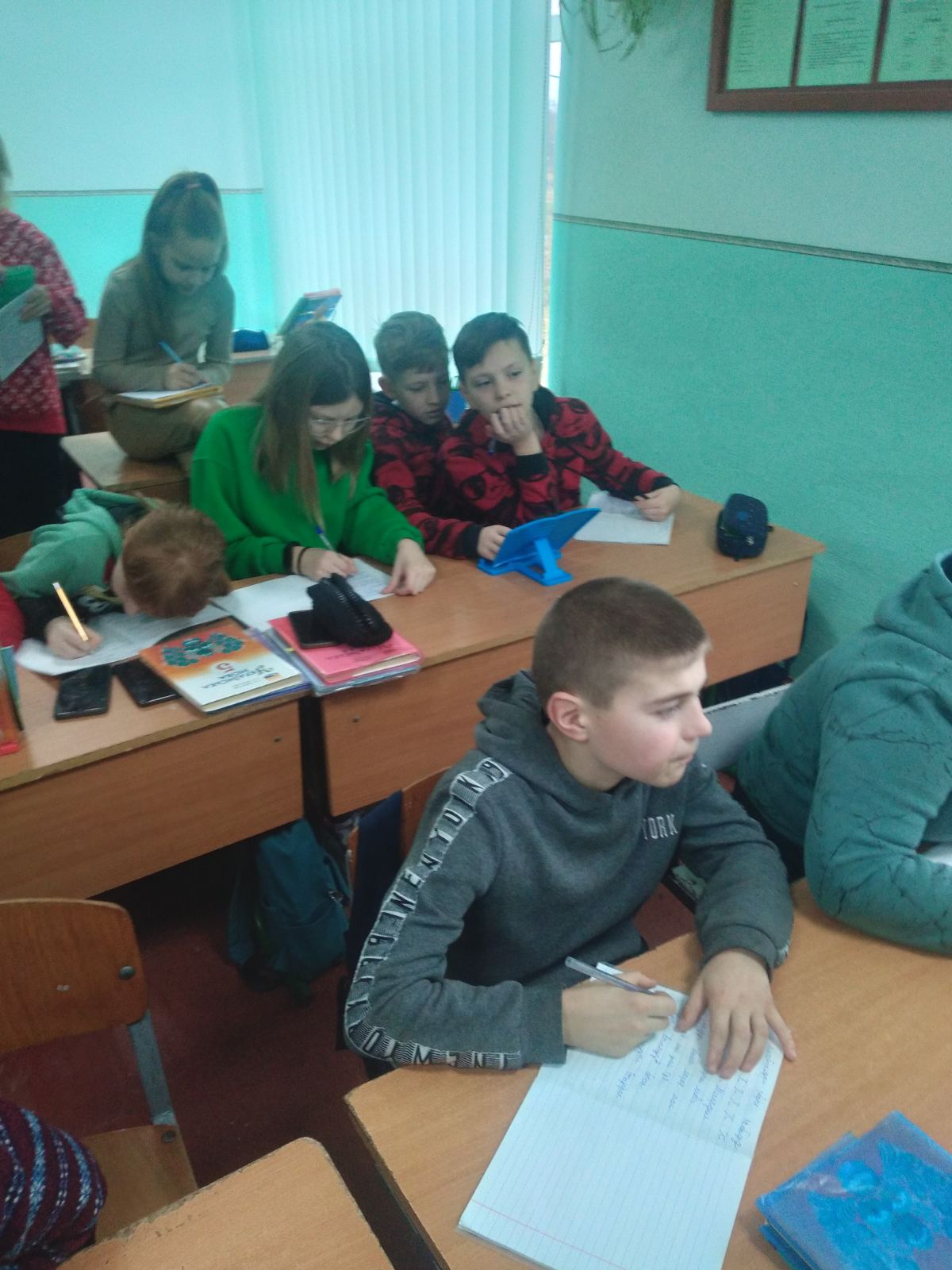 Шевченківські читання
«Учітетесь, читайте, і чужому научайтесь..»
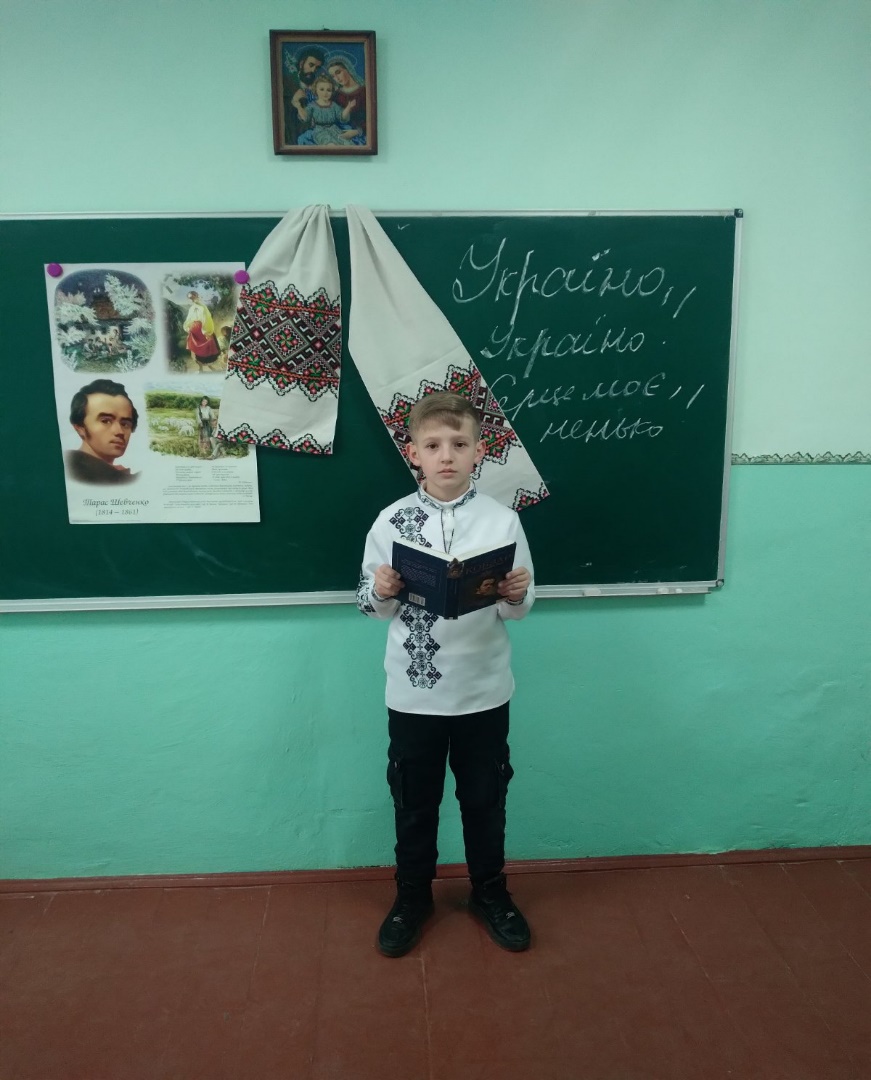 Урок - кафе, присвячений пам'яті Лесі Українки
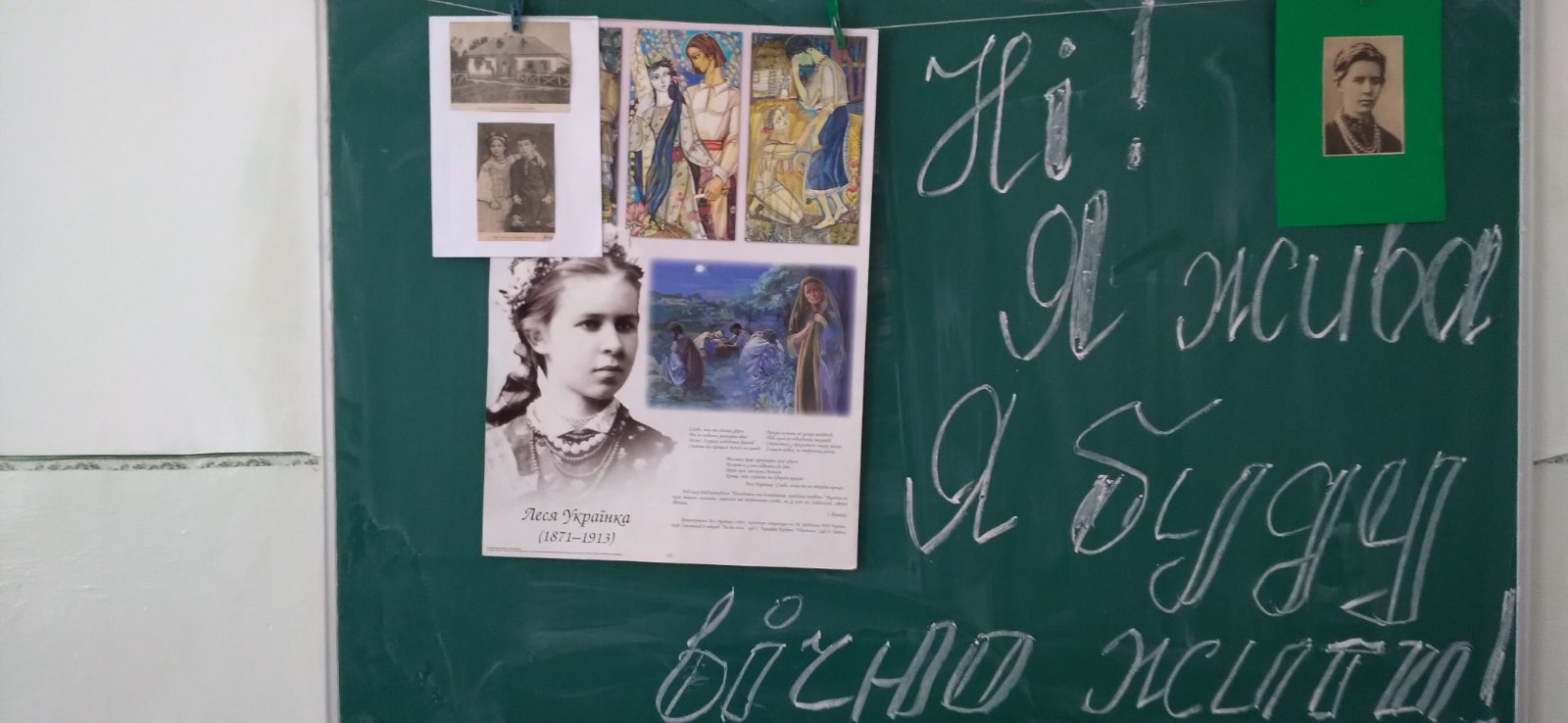 Літературно – музична композиція 
до Дня писемності і рідної мови
«З чорнобривців сплетена душа моєї мови»
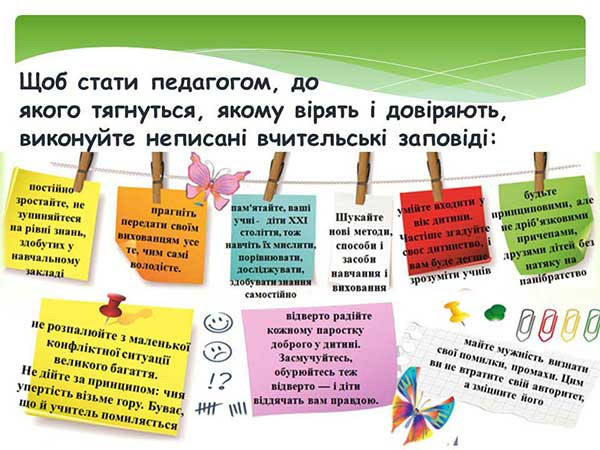 Правила, з якими я йду по житті.
Ніколи не зупинятись на досягнутому!
Ділитись з дітьми свої досвідом і знаннями!
Бути колегам по кафедрі другом і порадником!
Займатись самоосвітою!
Вивчати нове !
Намагатися бути прикладом  для дітей у всьому!
Дякую за увагу